Utdanningskomiteen 07.11.17
Satsning på utdanning ved UiO
Tre spor fram til styremøtet i februar
Sensorveiledninger og begrunnelser ( i gang)
Meritteringsordning (under forberedelse)
Satsning på utdanning (under forberedelse)
Kombinerer, fusjonerer manifest, UiOs årsplan & oppfølging av SAB, kvalitetsmelding, satse på utdanningsledelse
4 felles saker fra Refsnes: gjennomføring, kunnskap i bruk, utnytte faglig bredde, kople forskning & utdanning
Samspill og utdanning
Få mer ut av samarbeid på tvers
Fokus på felles ambisjoner og  resultater
Lede og følge opp strategisk og administrativt
Profilere UiOs utdanningstilbud internt og eksternt
28000 studenter, 143 klager
Innføring av sensorveiledninger ved alle eksamener
Sensorveiledninger – grovskisse til tidsplan
Utdanningskvalitet – merittering, versjon 1. november 2017
Merittering – skisse til tidsplan
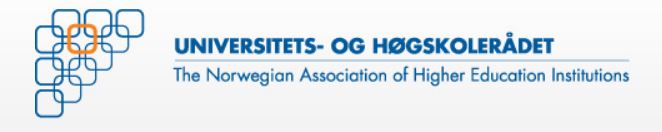 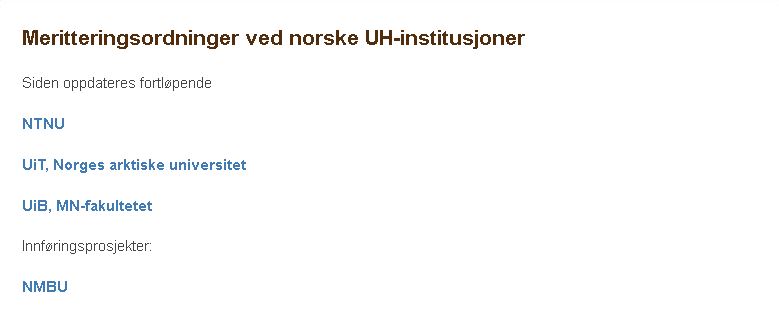 www
4 felles saker fra Refsnes
Format? Tidslinje? Arbeidsformer? Noen diskusjonspunkter…
Gjennomføring
Dokumentere, bygge på eksisterende arbeid, synliggjøre best practice, avtale strategisk innretning, ledes av prorektor, sikre eierskap & erfaringsdeling, tidshorisont 2 år (2018 -2020) 
Kople forskning og utdanning
Profilere UiOs styrke, bygge på lokale eksempler, foreslå piloter, tidshorisont (2018-2019)
Kunnskap i bruk
Nytt jusstudium?  SLU?  Andre?
Utnytte faglig bredde
Bilaterale samarbeid? MN / HF honours degrees? Andre? (2018-2020)